HAJEE KARUTHA ROWTHER HOWDIA COLLEGE (Autonomous)Uthamapalayam
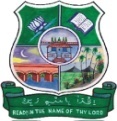 Unit V		Fertilizers
Plant Nutrient – Role of NPK in plant growth – classification of fertilizers – natural and chemical fertilizers – urea – super phosphate – triple super phosphate – potassium nitrate – potassium chloride – ammonium nitrate – calcium ammonium nitrate (CAN) and complex fertilizers – fertilizer industry in India.
Plant Nutrients:
Plant requires mineral elements for their normal growth and development called plant nutrients. 

E.g. Carbon, hydrogen, oxygen, nitrogen etc., 

	These nutrients are absorbed from the rooting medium and used up by the plants for their growth.
Essential nutrients
The elements such as carbon, hydrogen, oxygen, nitrogen, phosphorus, potassium, calcium, manganese, zinc, molybdenum & chlorine are very essential for plant growth called essential nutrient.
	 The essential nutrients are 16 in number. 
	The deficiency of any one of these elements affects the plant growth. 
	Essential nutrients are  classified in to two types,
1. Macro nutrients
2. Micro nutrients
Macronutrients: 
	Carbon, hydrogen, oxygen, nitrogen, phosphorus, potassium, calcium, magnesium & sulphur are requires relatively large amount for the plant growth and development called macro nutrients. 
	Macro nutrients are further classified in to two types
Major (or) Primary nutrients
Minor (or) Secondary nutrients.
Major (or) primary nutrients
These elements are required more quantity than compared to the requirement of other macronutrients. 
	E.g Nitrogen, phosphorus, and potassium.

Minor (or) Secondary nutrients 
	Elements like calcium, magnesium and sulphur required in smaller quantity than the primary macronutrients termed as secondary nutrients.
Micronutrients
	
	Iron, boron, copper, manganese, zinc, molybdenum and chlorine are required relatively smaller amount for the plant growth and development called micronutrients.
Role of NPK in plant growth
Nitrogen
	Nitrogen plays vital role in protein synthesis. 
	These promote the rapid and vigorous growth of leaf and system.
	This type of protein makes part of the protoplasm and improves the quality of leaf and crops.
	Nitrogen is a constituent of chlorophyll gives dark green color to the plant leaves and helps photosynthesis.
Phosphorus
Phosphorus plays a key role in energy metabolism. Phosphorus helps energy transfer in plants by way of forming ADP, ATP & NADP.
	High energy phosphate bonds are involved in the respiratory and photosynthetic process.
	It is a constituent of nucleic acids, nuclei proteins and phospholipids. Thus, it increases oil content of the plant seeds.
	Phosphorus required for glycolysis.
	It contributes the formation of reproductive parts in the early life of the plant.
Potassium
Potassium needs for the formation and movement of carbohydrates in plants.
	
	It is essential for protein synthesis.

	Potassium controls water metabolism in plants.

	It contributes to the vigor of the plant and provides resistance to frost and disease.
Classification of fertilizers
Fertilizers are classified in to four types	
	1.Natural fertilizers (or) Manures
	2.Artificial (or) chemical fertilizers
	3.Direct fertilizers
	4.Stimulant fertilizers 
Natural fertilizers (or) Manures
	The various substances derived from plants and animals are called manures. 
	E.g. Cow dung, birds excreta, plant leaves, sewage sludge, oil cakes of ground nut oil.
Artificial fertilizers (or) chemical fertilizers
These are various chemical compounds which may occur naturally but can be synthesizes by chemical process.
	Chemical fertilizers are further classified in to three types based on their nature of elements present in it.
		Nitrogenous fertilizers
		Phosphate fertilizers
		Potash fertilizes
Nitrogenous fertilizers
These types of fertilizers generally supply nitrogen to the soil in the form of NH3. 
	E.g. Ammonium sulphate (NH4)2SO4, urea H2NCONH2, Calcium ammonium nitrate             Ca(NO3)2 NH4 NO3.
Phosphate fertilizers
	These fertilizers provided phosphorous to the soil. 
	E.g. Super phosphate of lime (Calcilum dihydrogen phosphate + gypsum), triple supper phosphate CaH4(PO4)2, ammoniated phosphate NH4H2PO4.
Potash fertilizers
	These fertilizers provided potassium to the plant.
	 E.g. Potassium chloride KCl, potassium nitrates KNO3, potassium sulphate K2SO4.
Direct fertilizers
	These are directly utilized by the plants. 
	E.g. Ammonium and  potassium salts of nitrates, super phosphates.
Stimulant fertilizers
	These type of fertilizers improves the conditions of the soil. 
	E.g. Hums, lime, gypsum.
Today our studied  topics were
Plant Nutrients
Essential nutrients
	1. Macro nutrients   2.Micro nutrients





Role of NPK in plant growth

Classification of fertilizers 

	1.Natural fertilizers (or) Manures
	2.Artificial (or) chemical fertilizers 
		Nitrogenous fertilizers
		Phosphate fertilizers
		Potash fertilizes
	3.Direct fertilizers
	4.Stimulant fertilizers
Major (or) Primary nutrients
Minor (or) Secondary nutrients.
Reference books:
Principles of physical chemistry: Puri, Sharma, Pathania (revised edition, Vishal pub.,2010)


	Modern Inorganic chemistry: R.D Madan (Revised edition, S.Chand,2010)